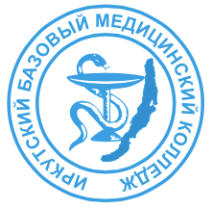 ОГБПОУ «Иркутский базовый медицинский колледж»
Специальность 33.02.01Фармация
1
ФГОС по специальности 33.02.01 Фармация
ПМ 01. Реализация лекарственных средств и товаров аптечного ассортимента
МДК 01.01.2 Организация обращения лекарственного растительного сырья
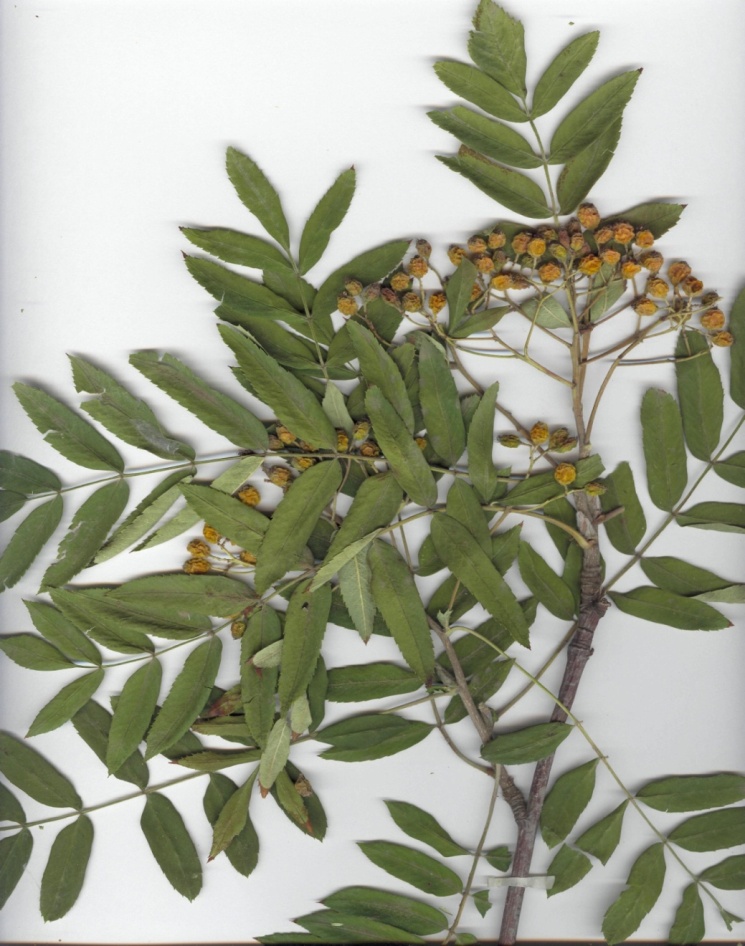 2
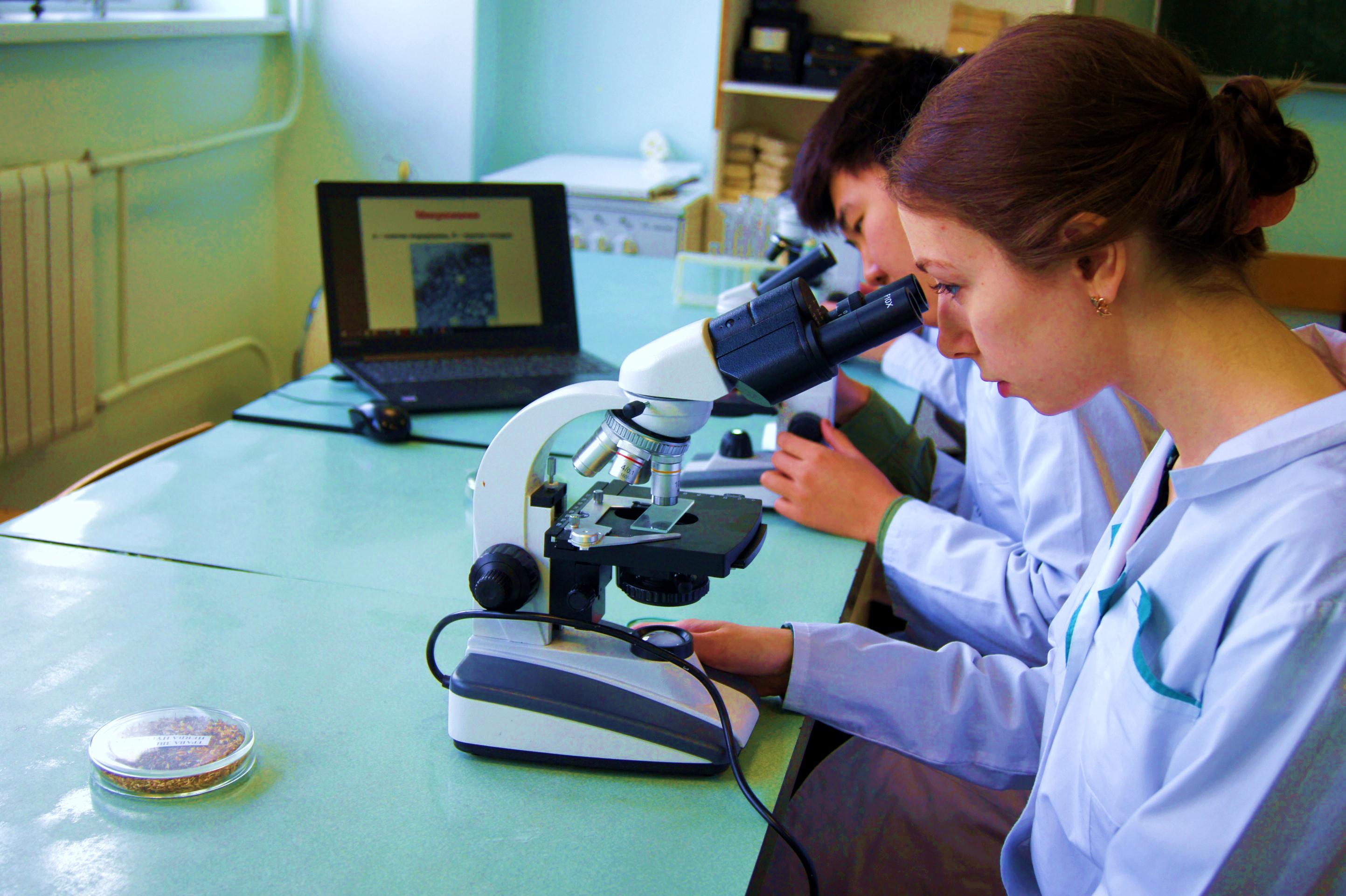 3
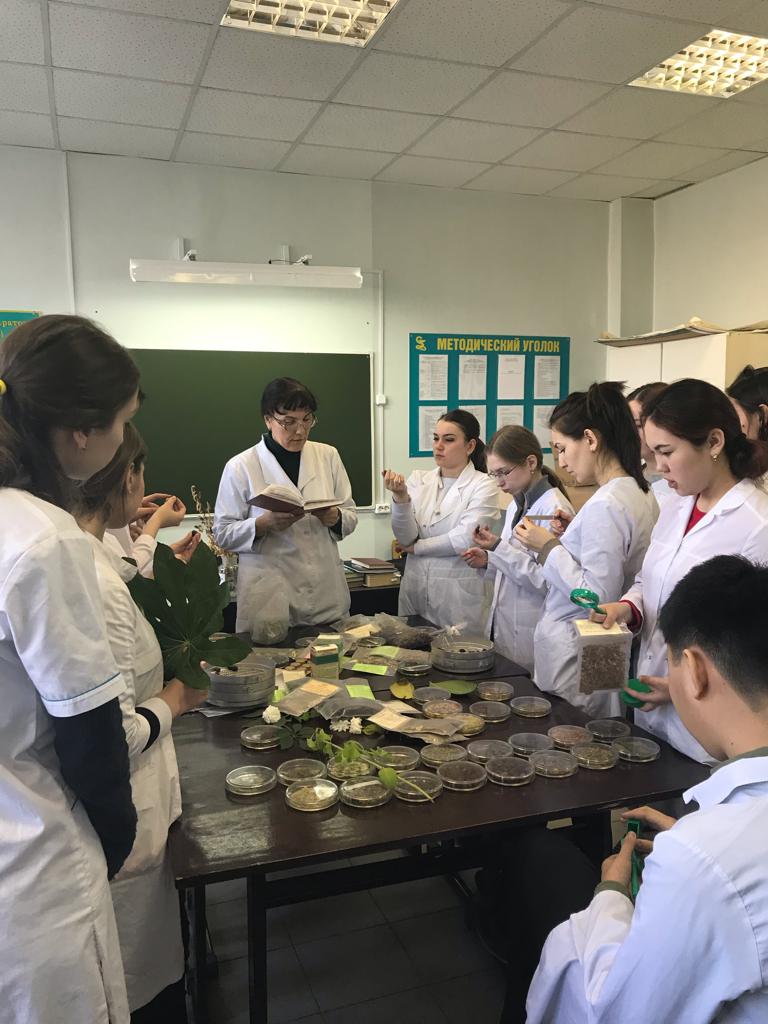 МДК. 01.01.1 Применение ЛС различных  фармакологических групп»
Подготовка микропрепаратовиз лекарственного растительного сырья
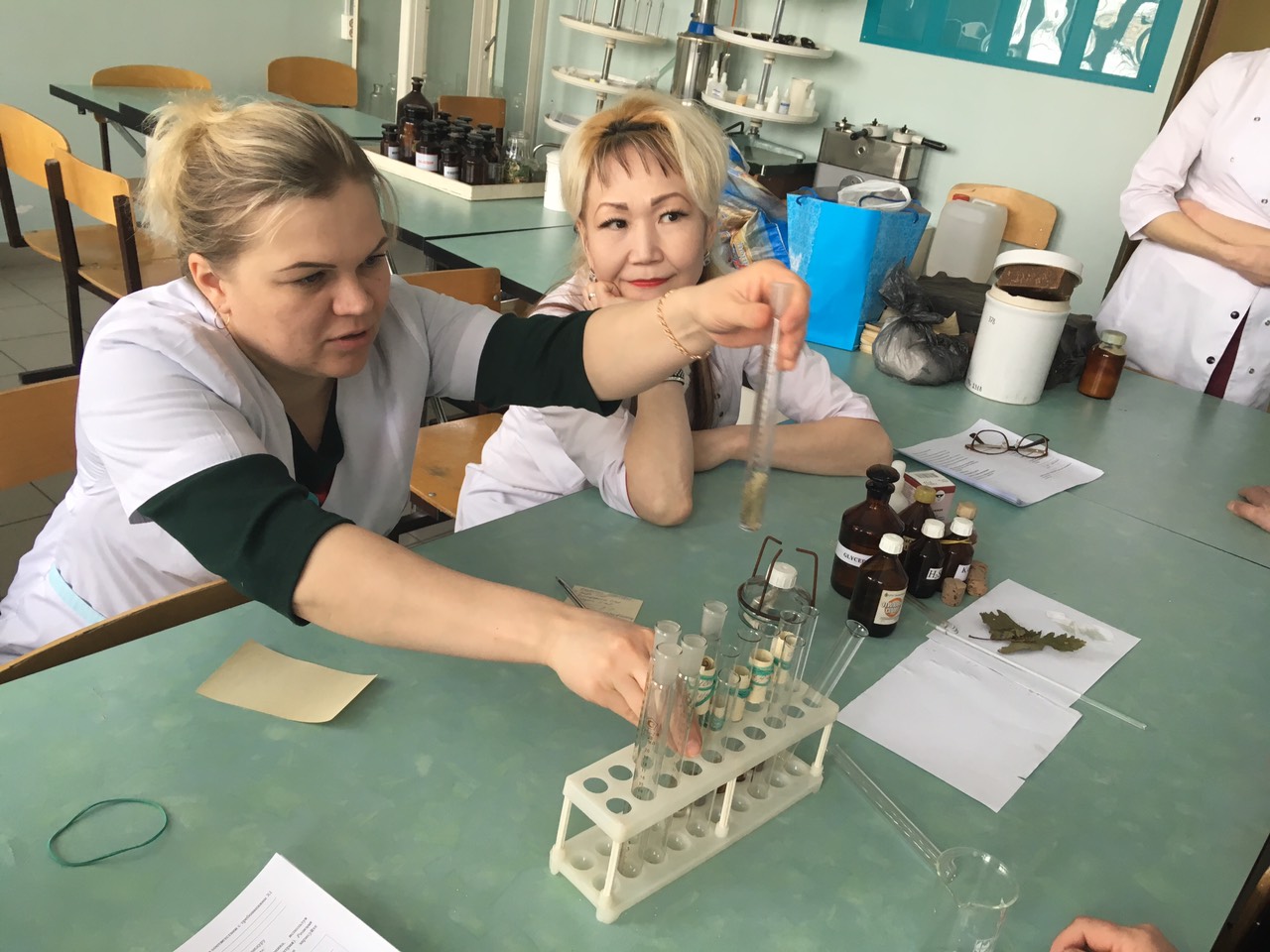 Обучения фармацевта проводится

в соответствии с Федеральным государственным образовательным стандартом по специальности 33.02.01 «Фармация»
6
Программа обучения включает
дисциплины гуманитарного, социально-экономического, математического, естественнонаучного профиля:
философия
иностранный язык
психология общения 
экономика организации
математика 
информатика
7
Программа обучения включает
общепрофессиональные дисциплины:
латинский язык
анатомия и физиология человека
основы патологии
генетика
ботаника 
гигиена и экология
микробиология
8
Программа обучения включает
общепрофессиональные дисциплины:
общая химия
неорганическая химия
органическая химия
аналитическая химия
9
Дисциплины профессионального цикла:
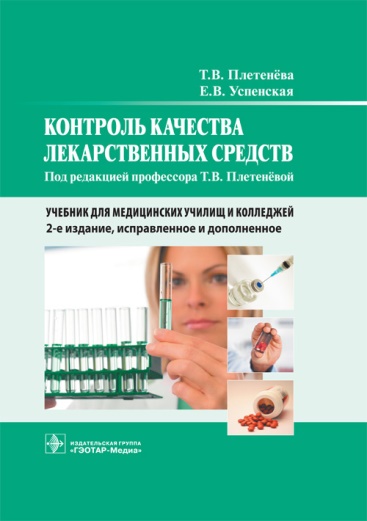 10
Дисциплины профессионального цикла:
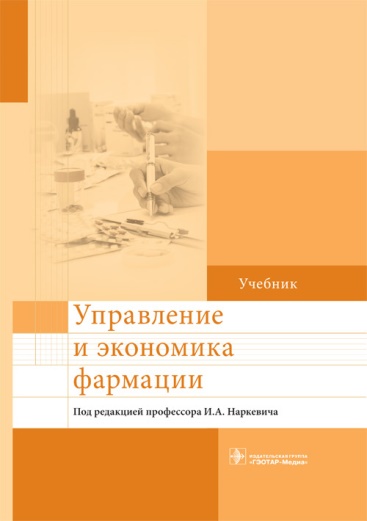 11
Дисциплины профессионального цикла:
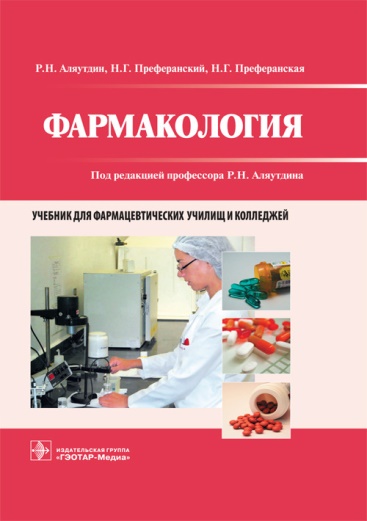 12
Дисциплины профессионального цикла:
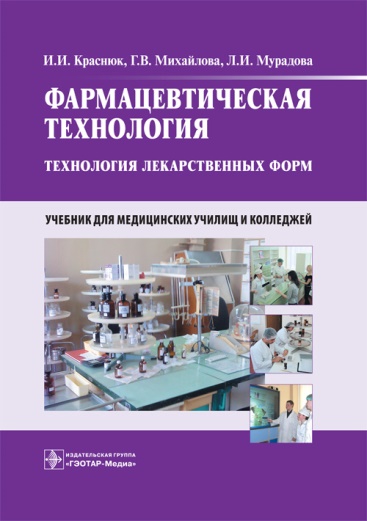 13
Дисциплины профессионального цикла:
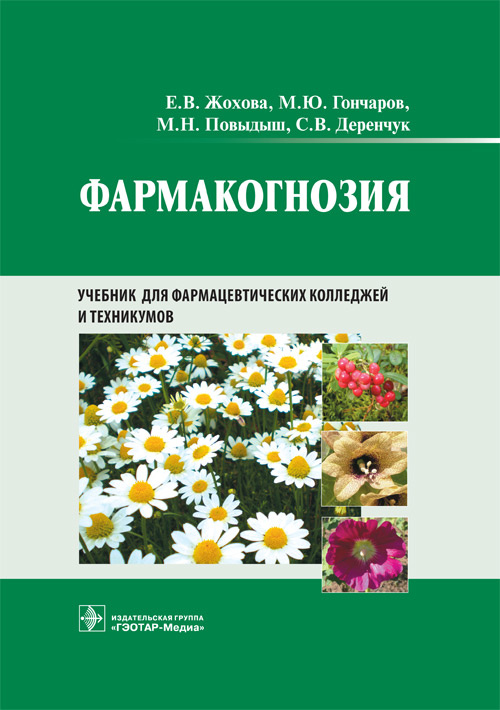 14
Работа со специальной литературой, ресурсами интернет
15
Государственная фармакопея России
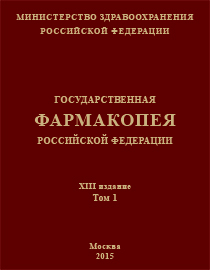 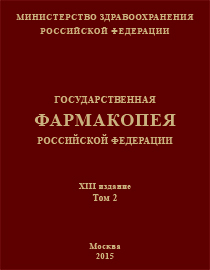 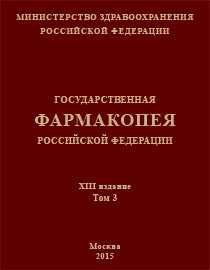 16
Федеральная электронная медицинская библиотека
17
Регистр лекарственных средств
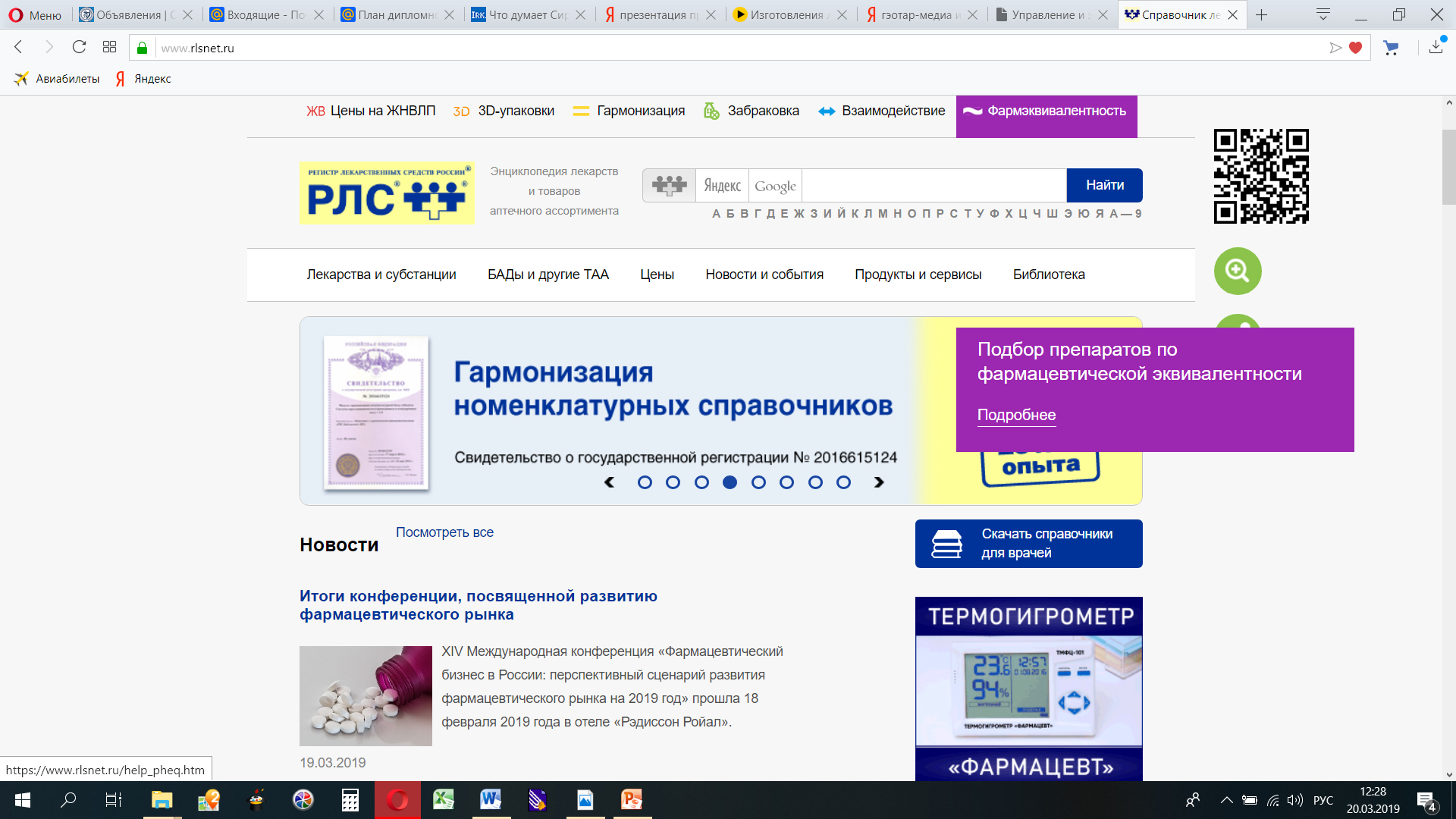 18
Учебные и производственные практикиТехнология лекарственных форм
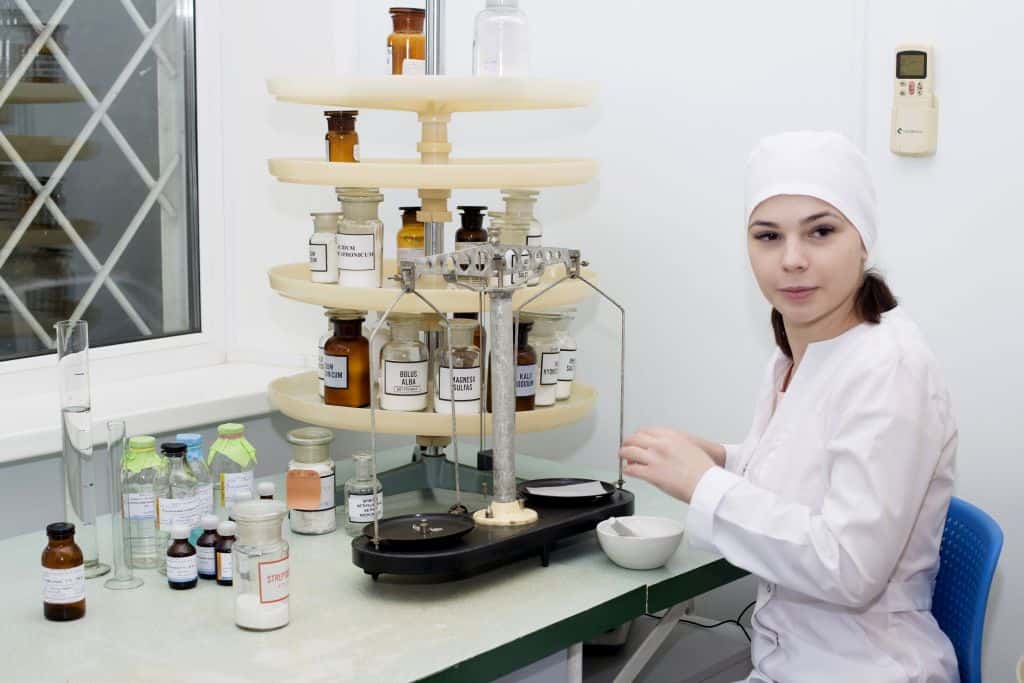 19
Учебные и производственные практикиТехнология лекарственных форм
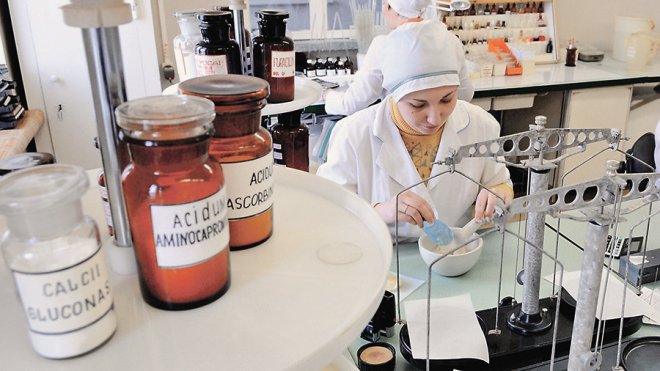 20
Учебные и производственные практикиВнутриаптечный контроль качества
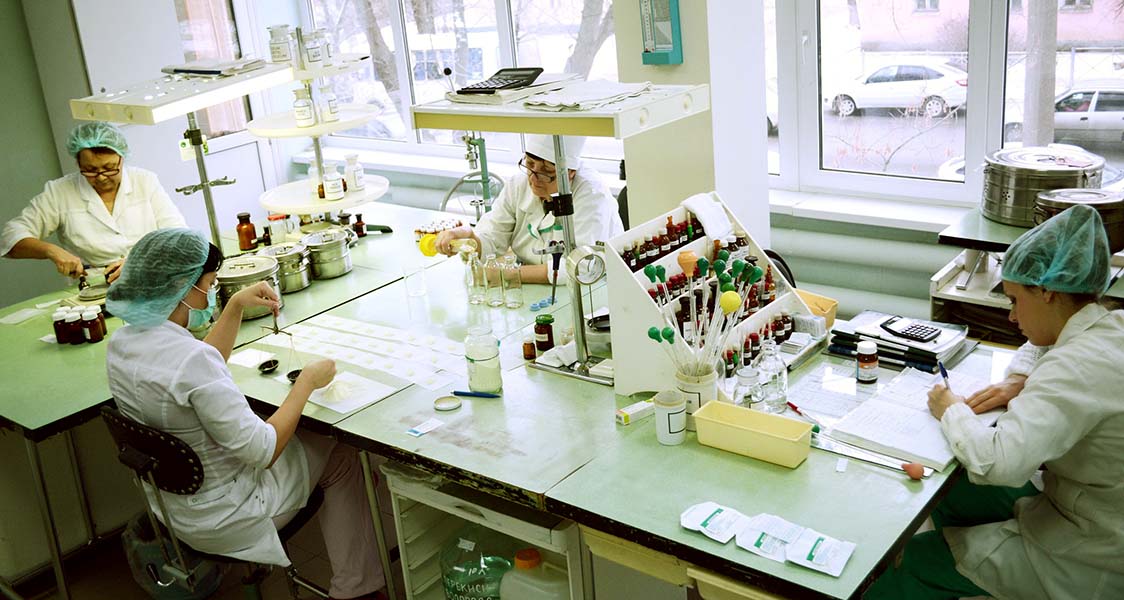 21
Оборудование лаборатории фармацевтической технологии
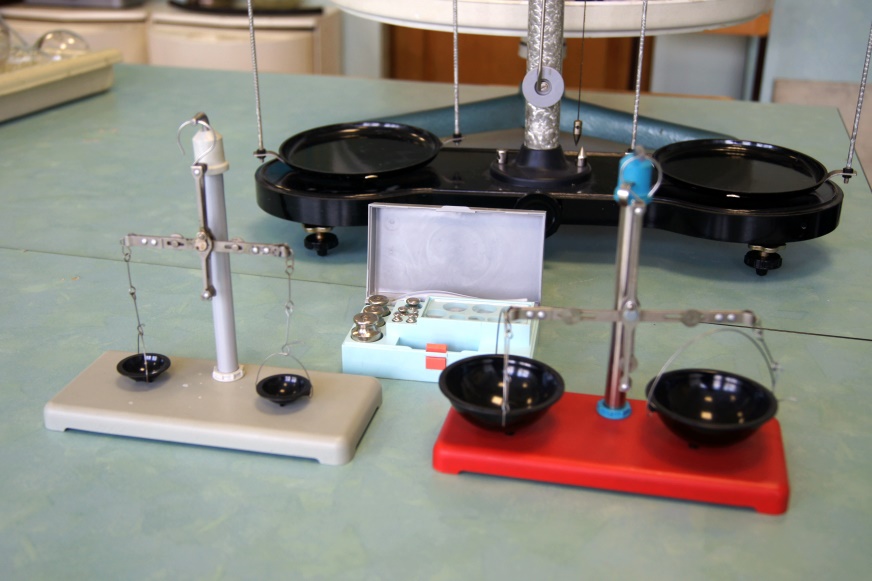 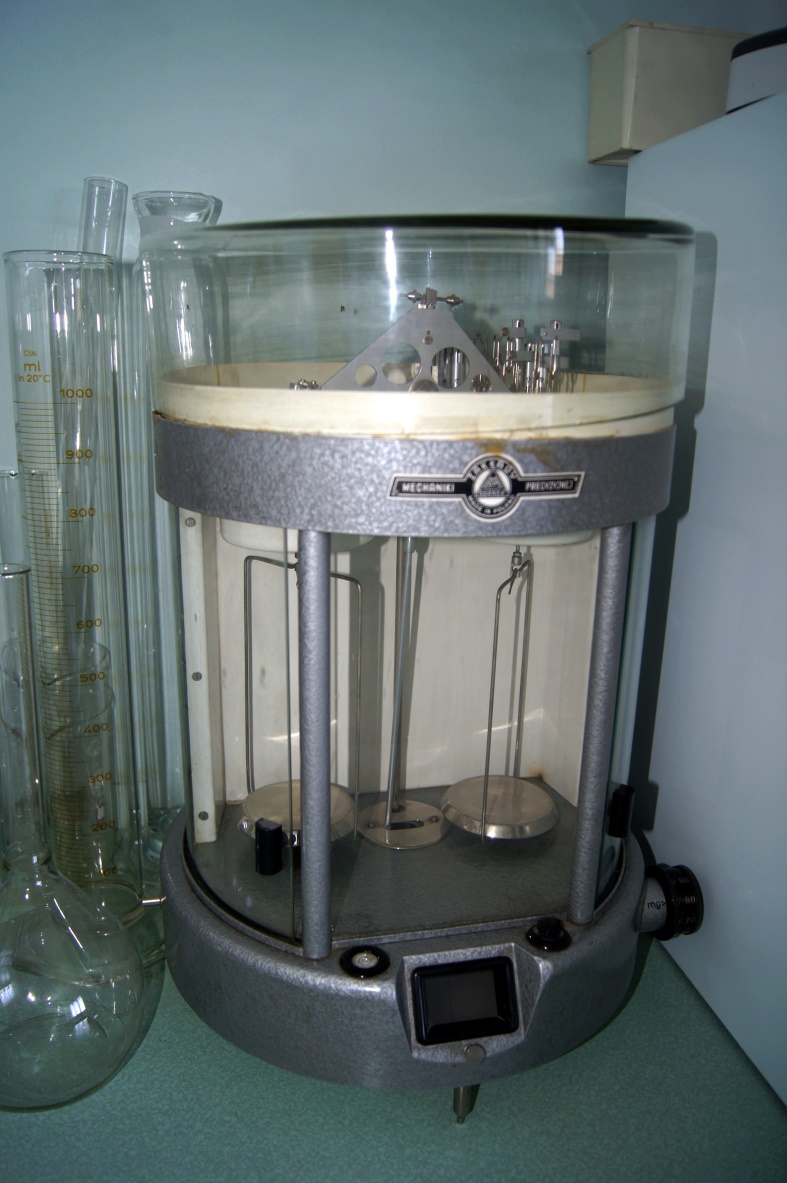 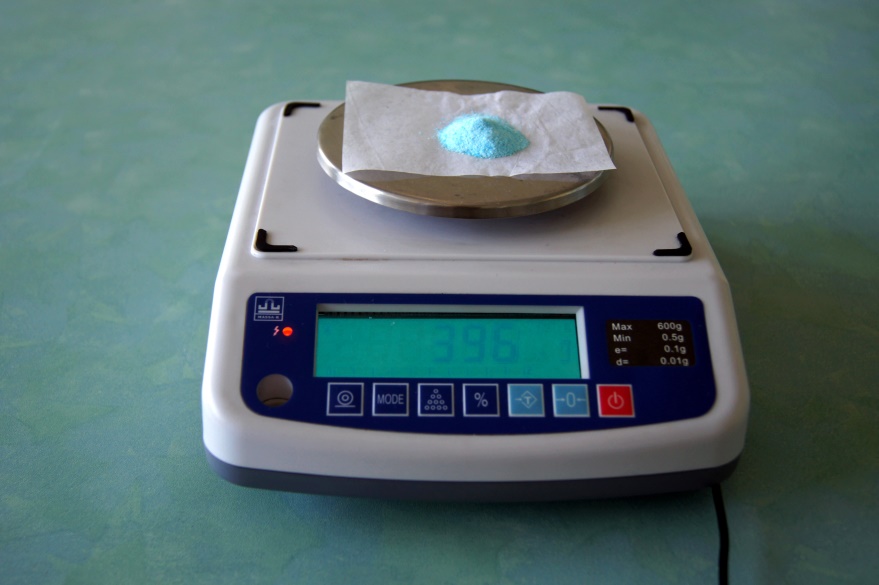 22
Оборудование лаборатории фармацевтической технологии
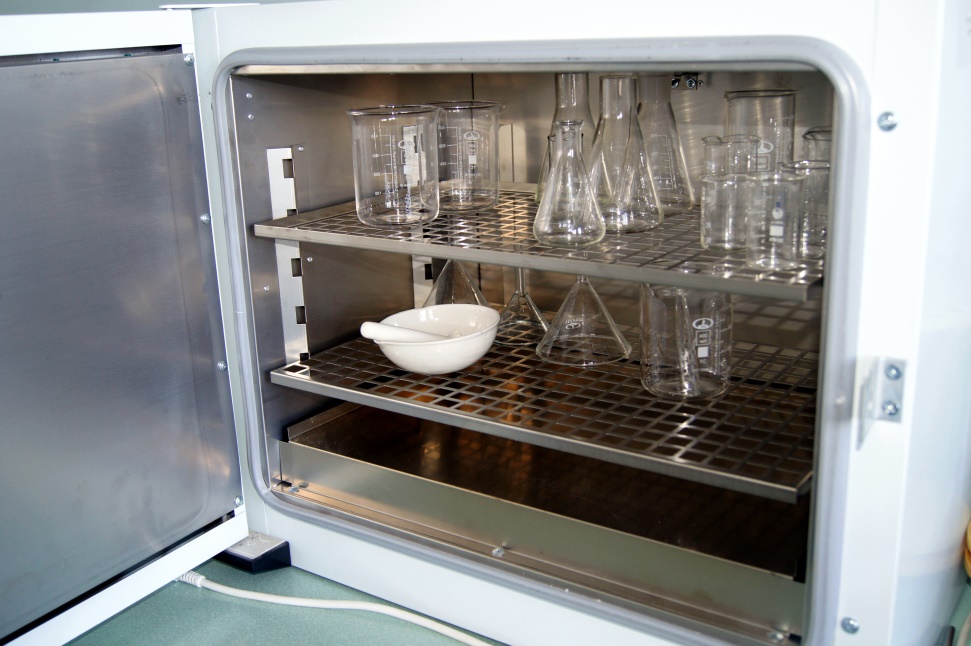 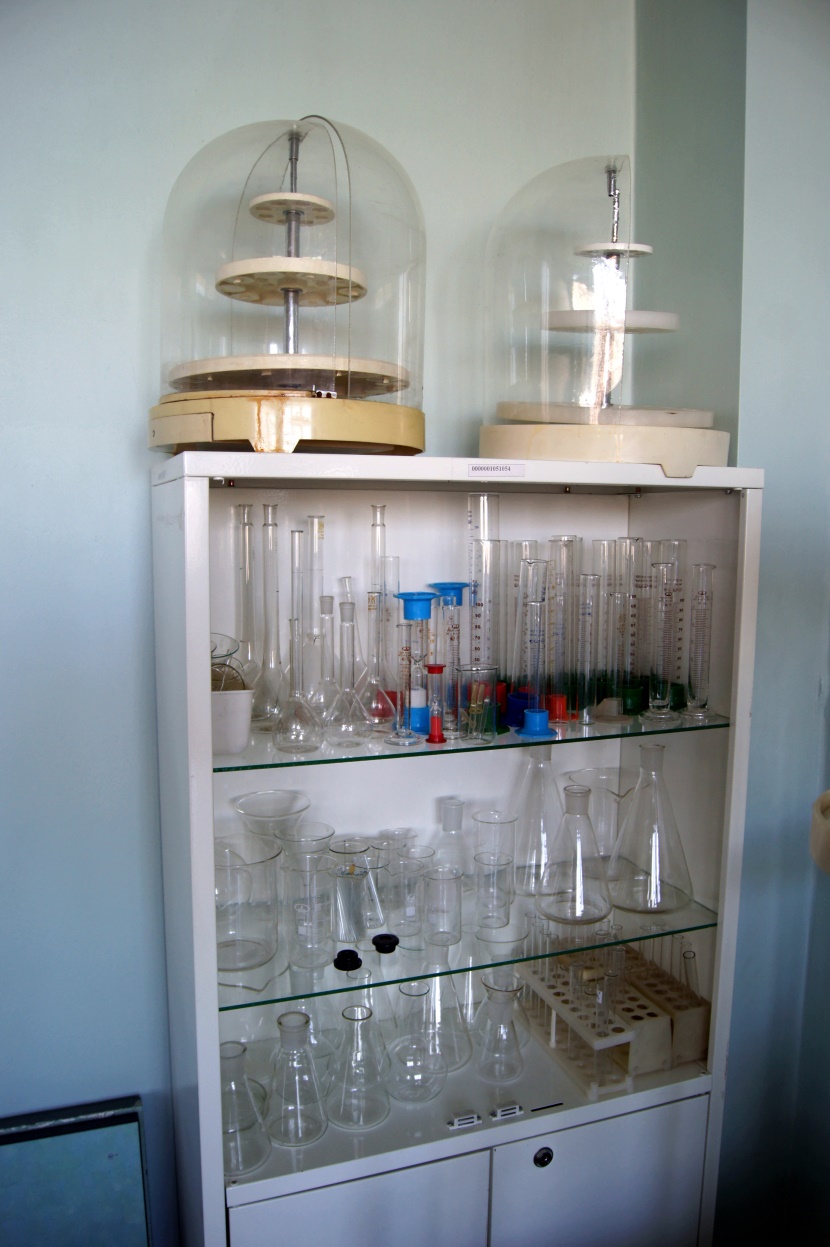 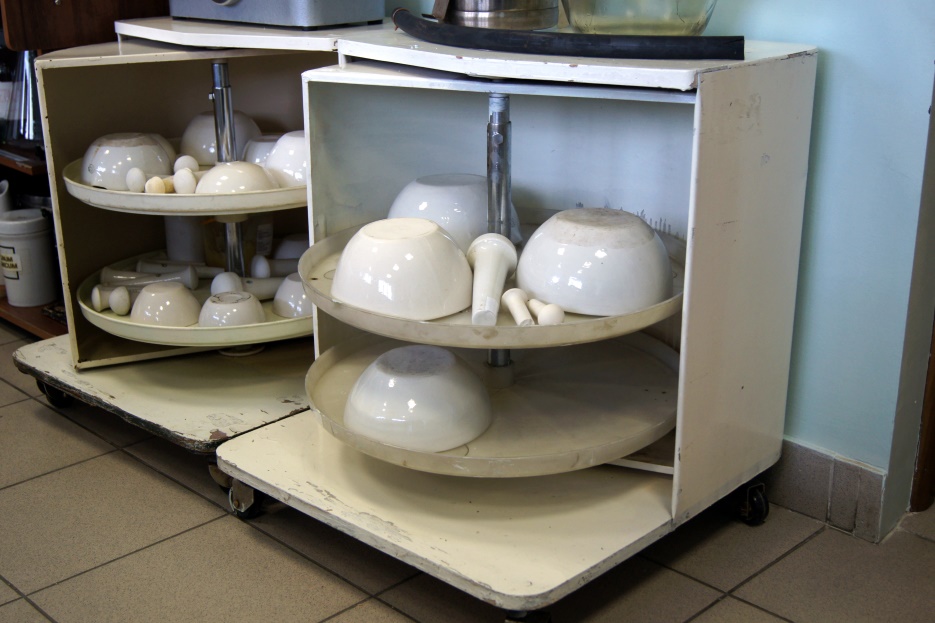 23
Оборудование лаборатории фармацевтической технологии
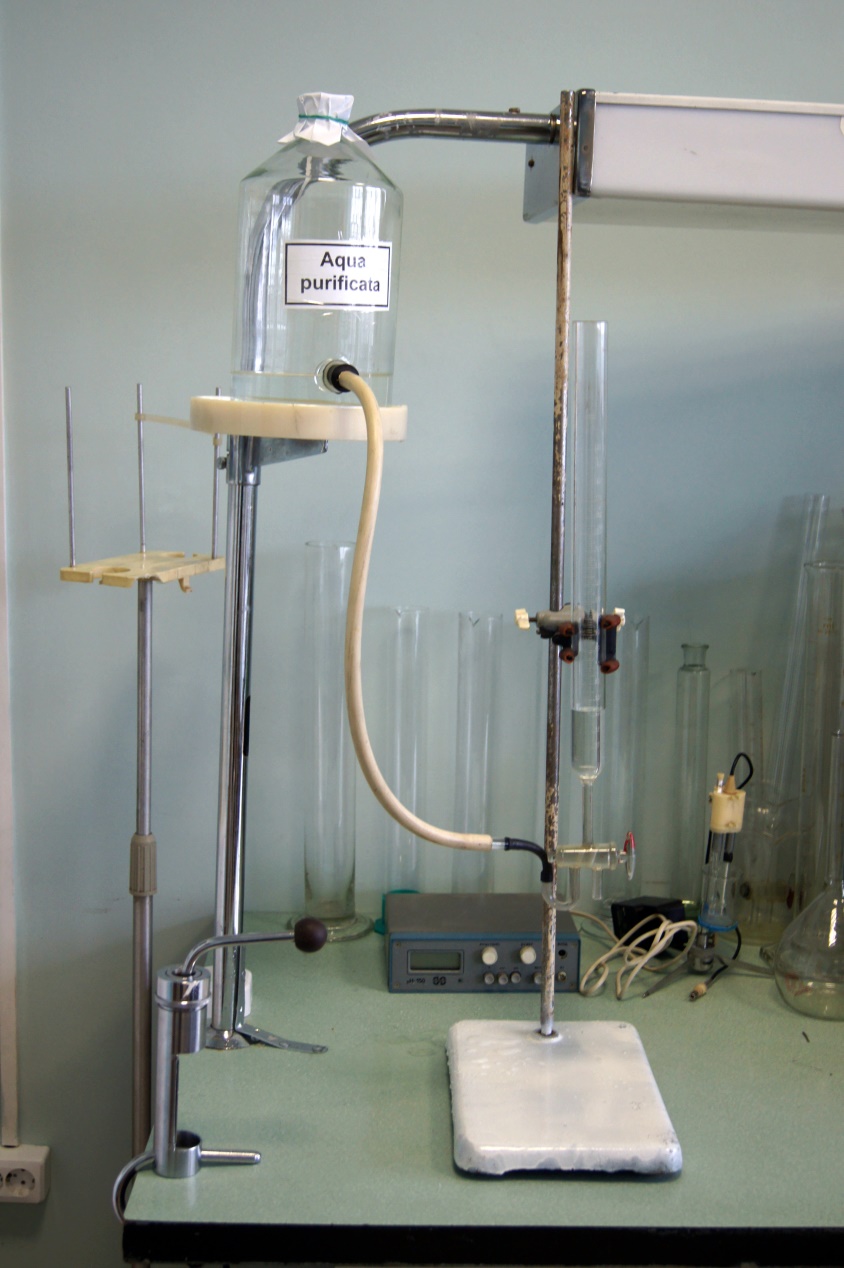 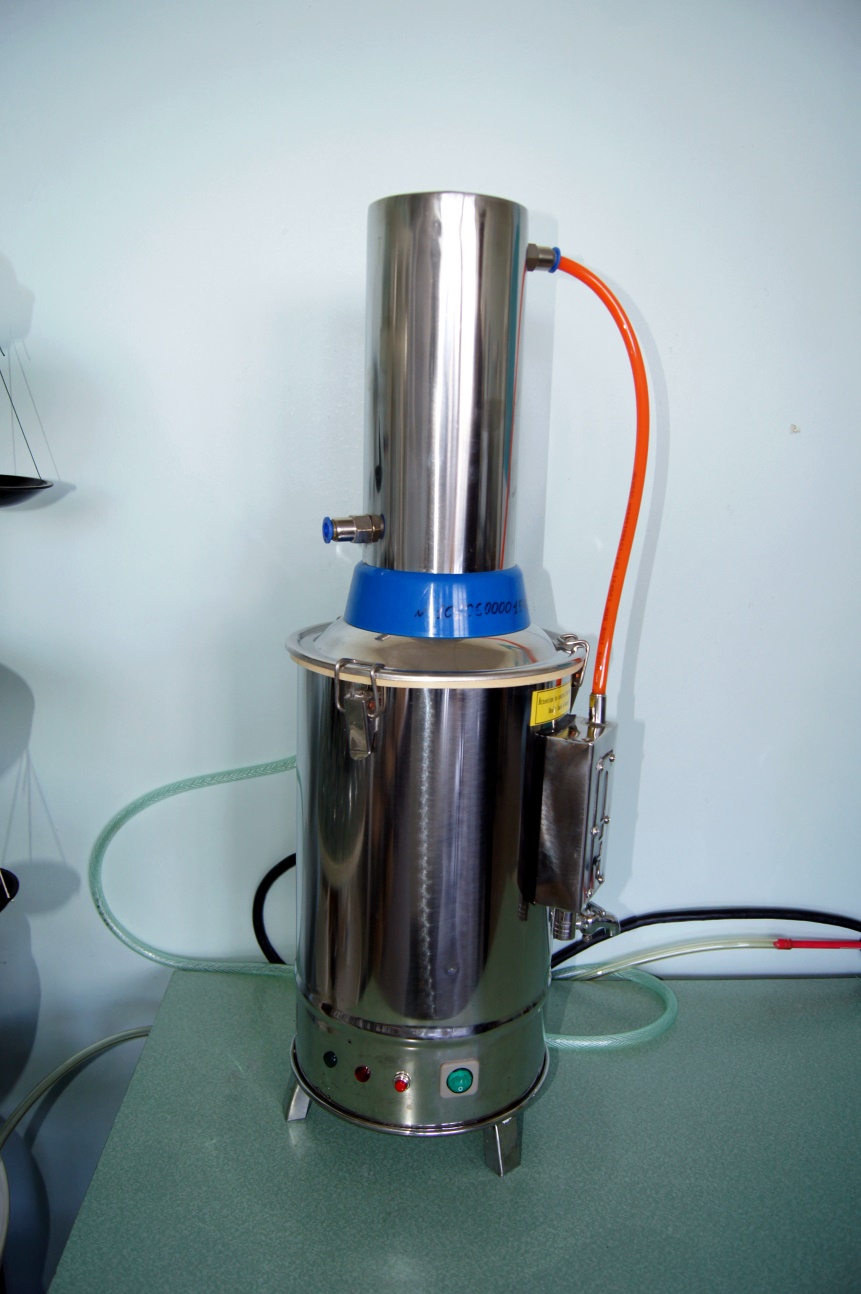 24
Оборудование лаборатории фармацевтической технологии
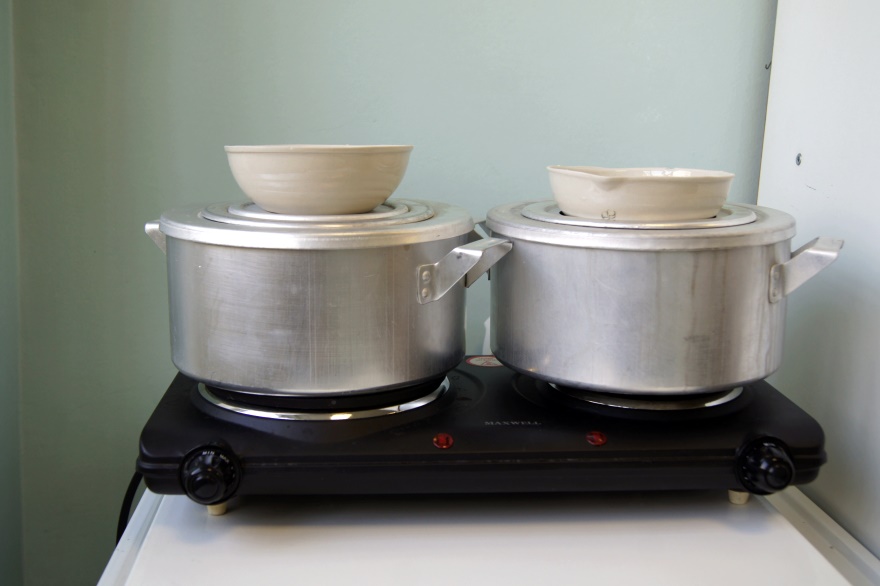 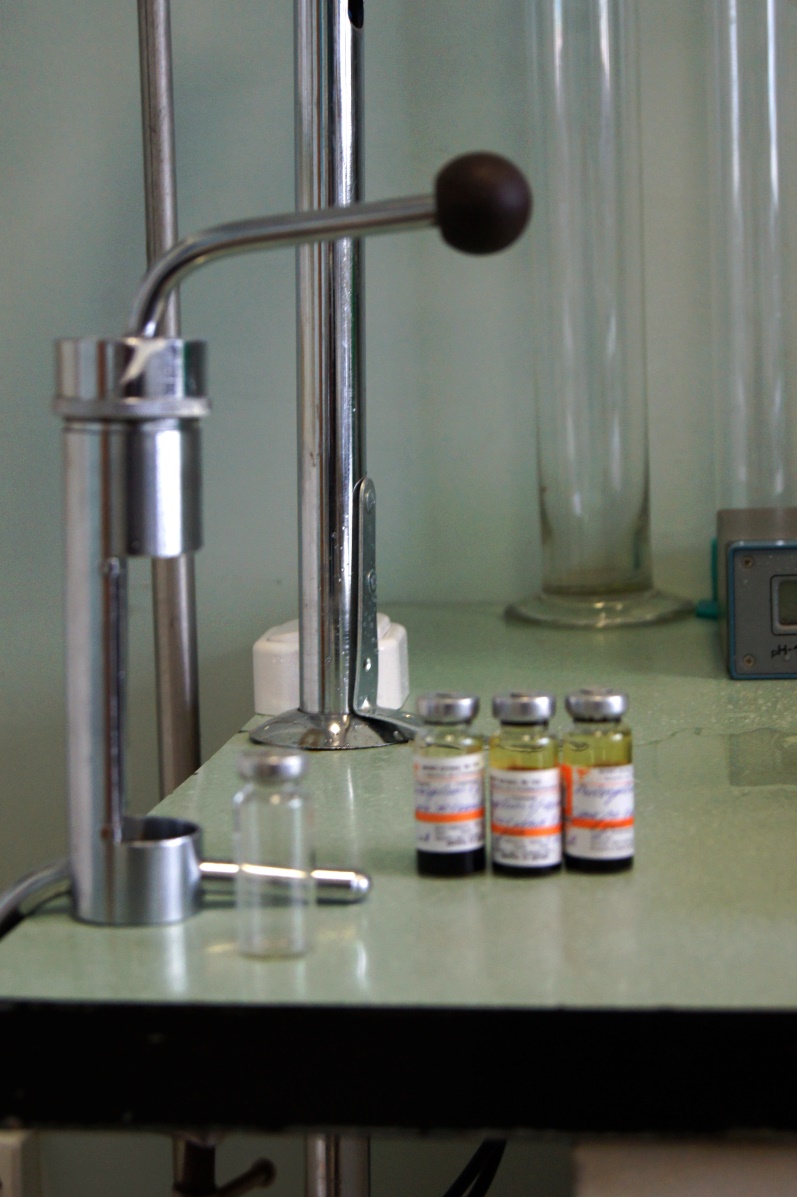 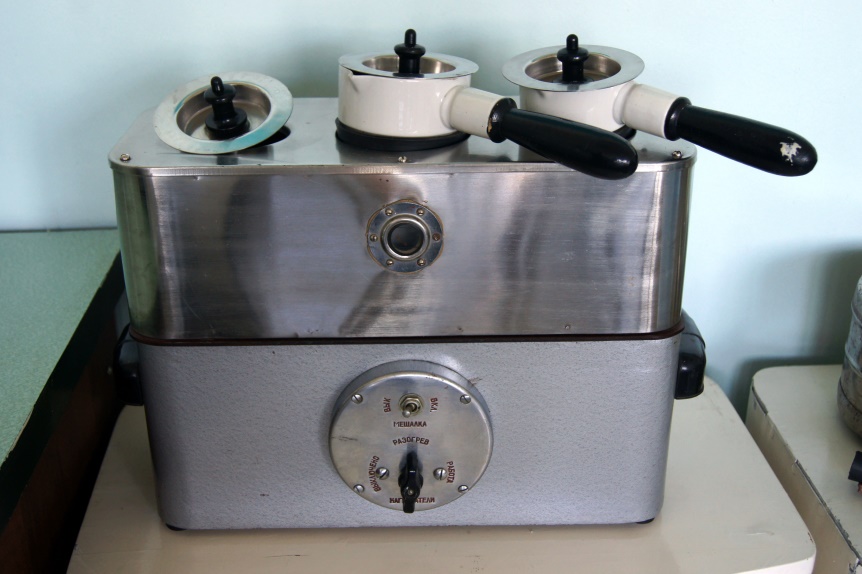 25
Учебная практика «Изготовление лекарственных форм»
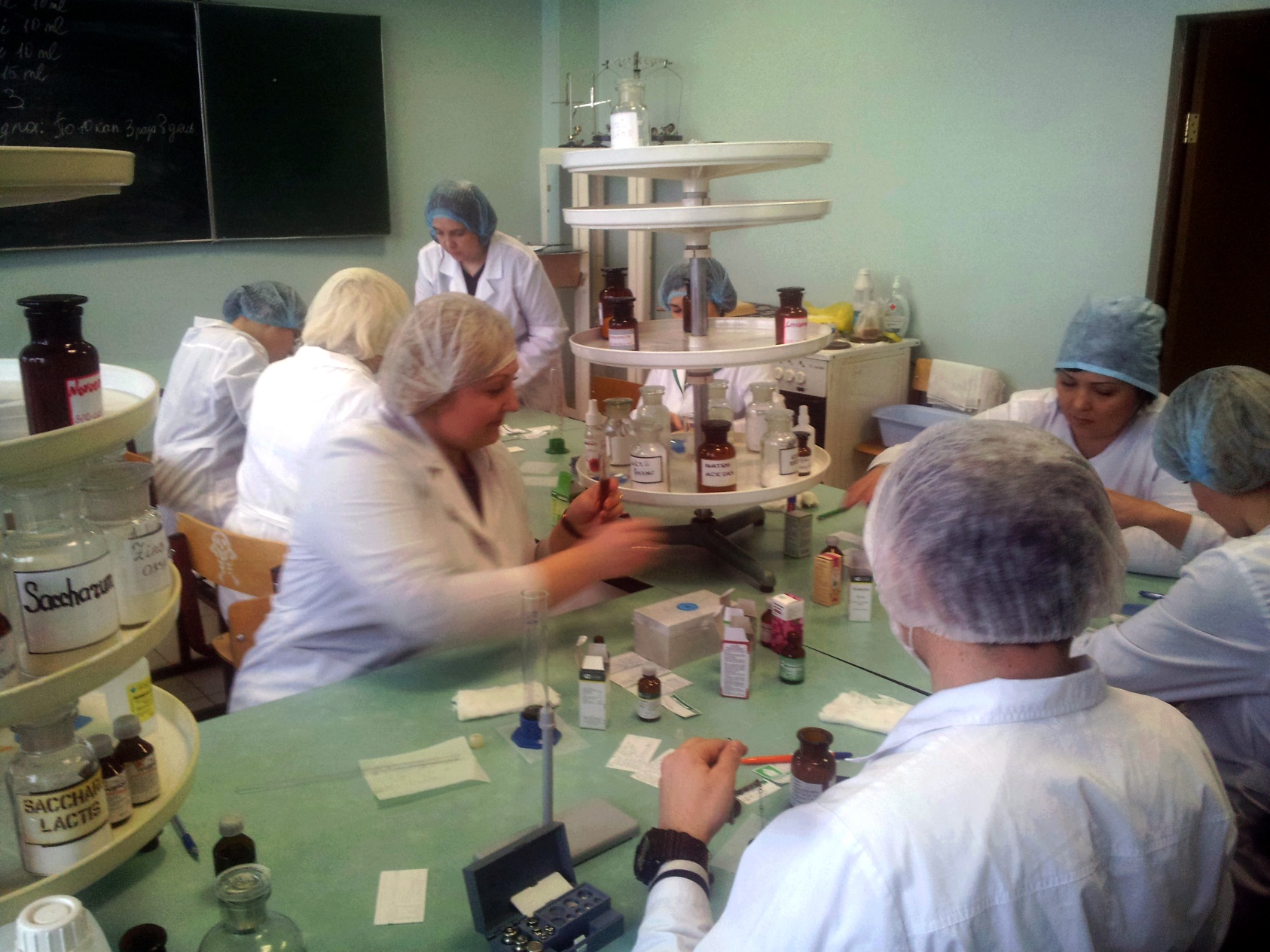 26
Учебная практика «Изготовление лекарственных форм»
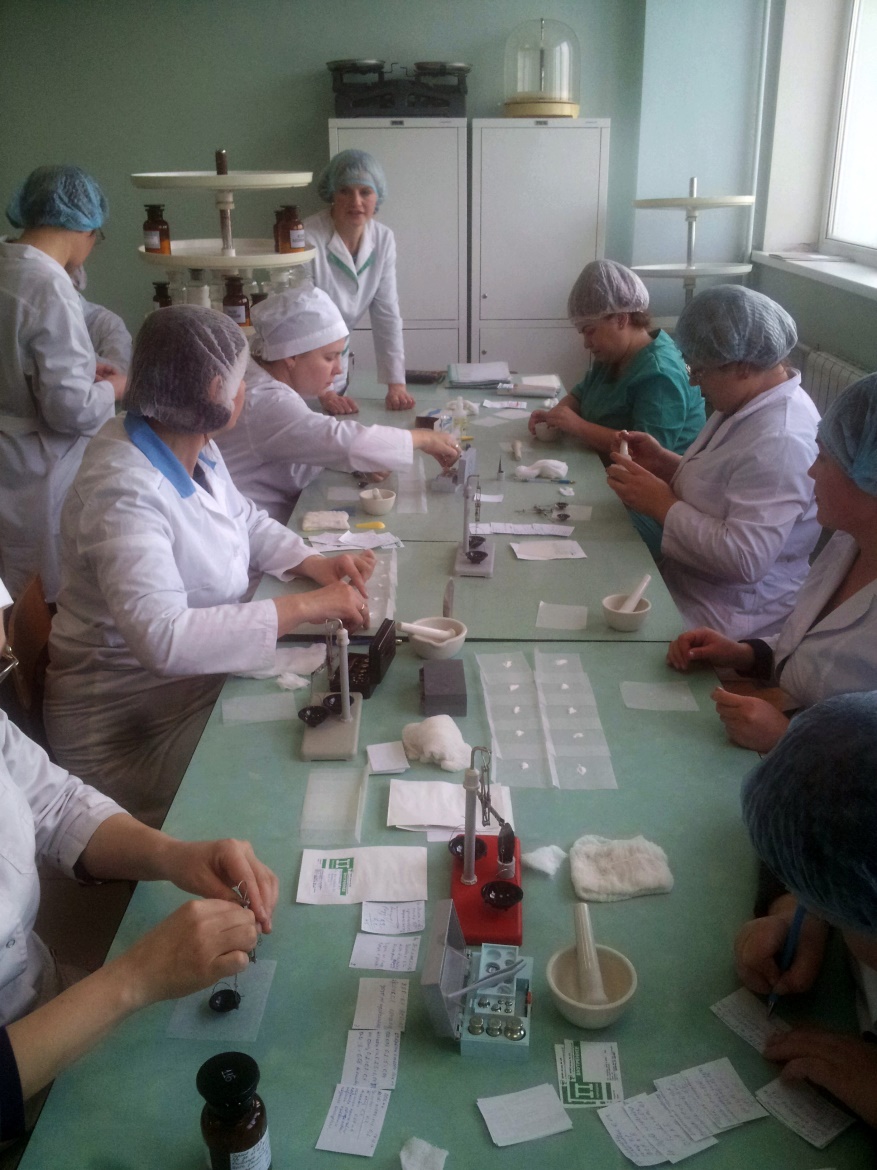 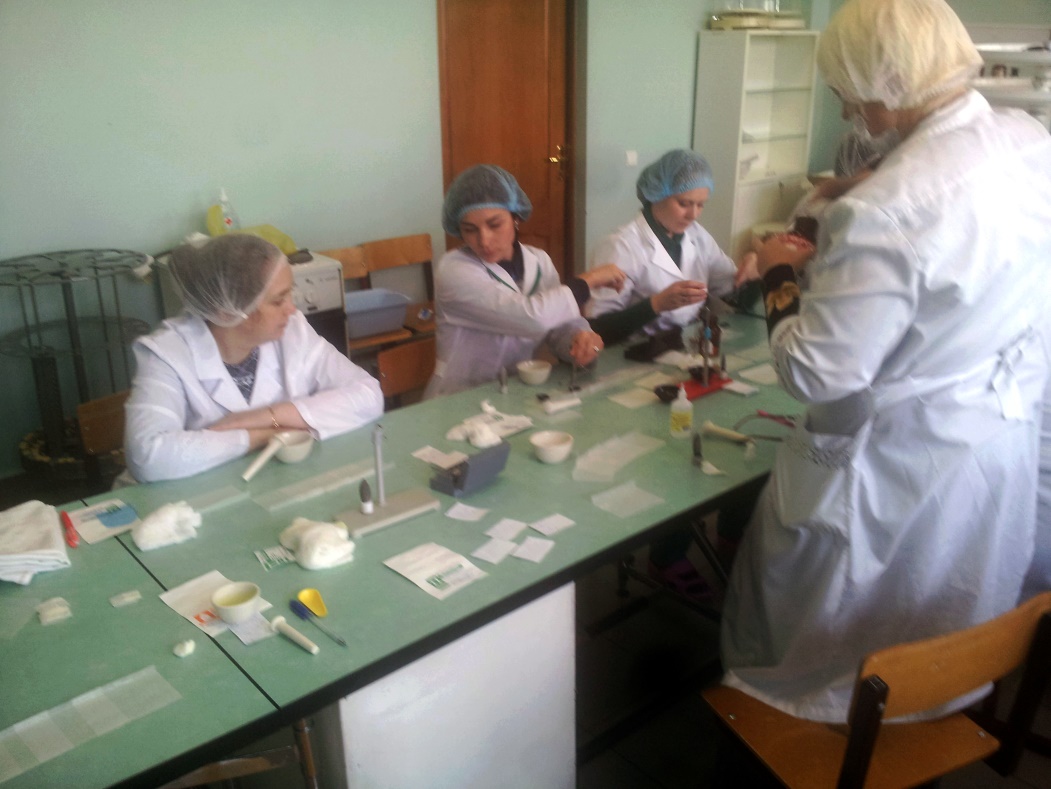 27
Производственная практика «Изготовление лекарственных форм и проведение обязательных видов внутриаптечного контроля»
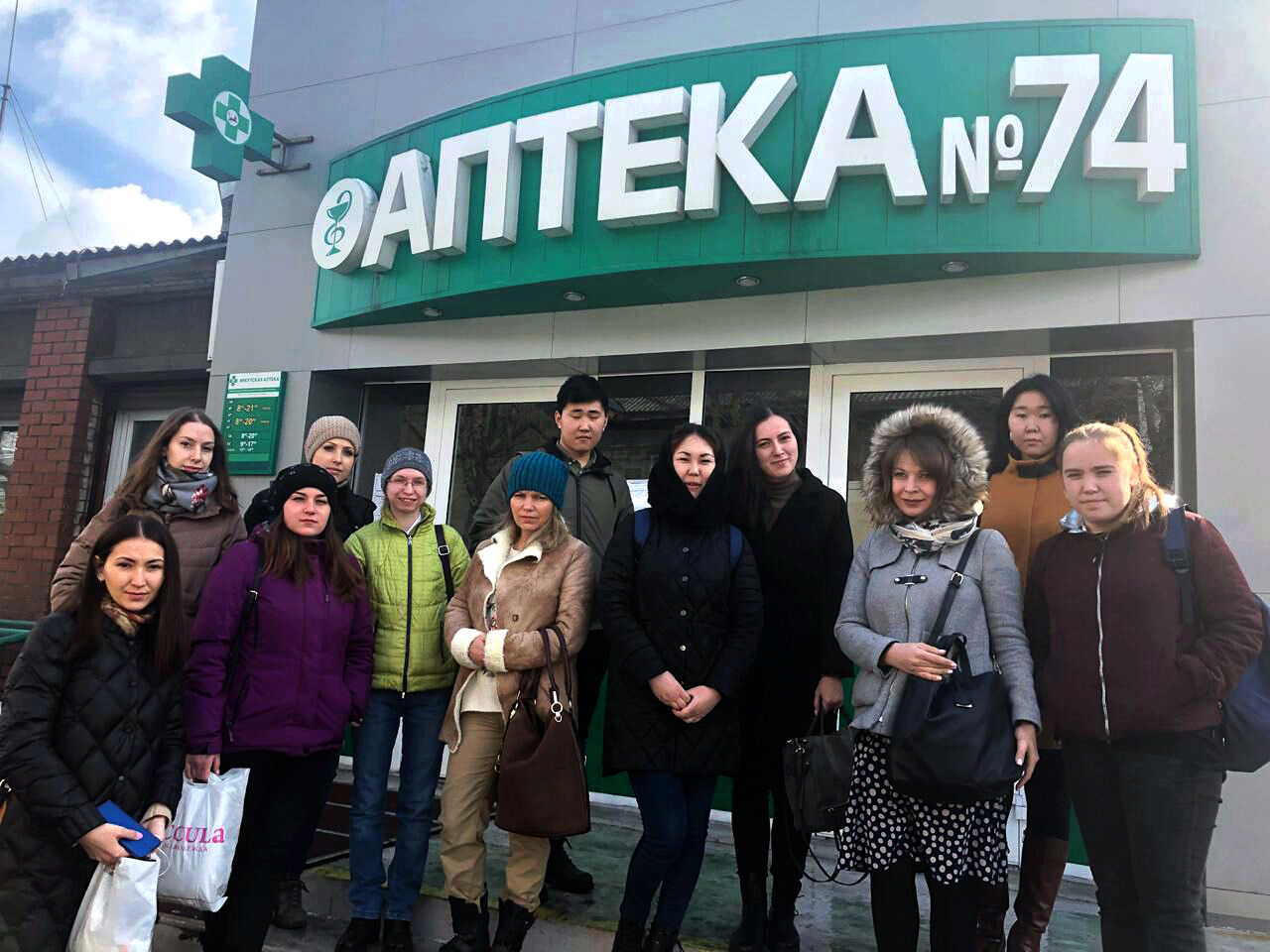 28
Производственная практика «Изготовление лекарственных форм и проведение обязательных видов внутриаптечного контроля»
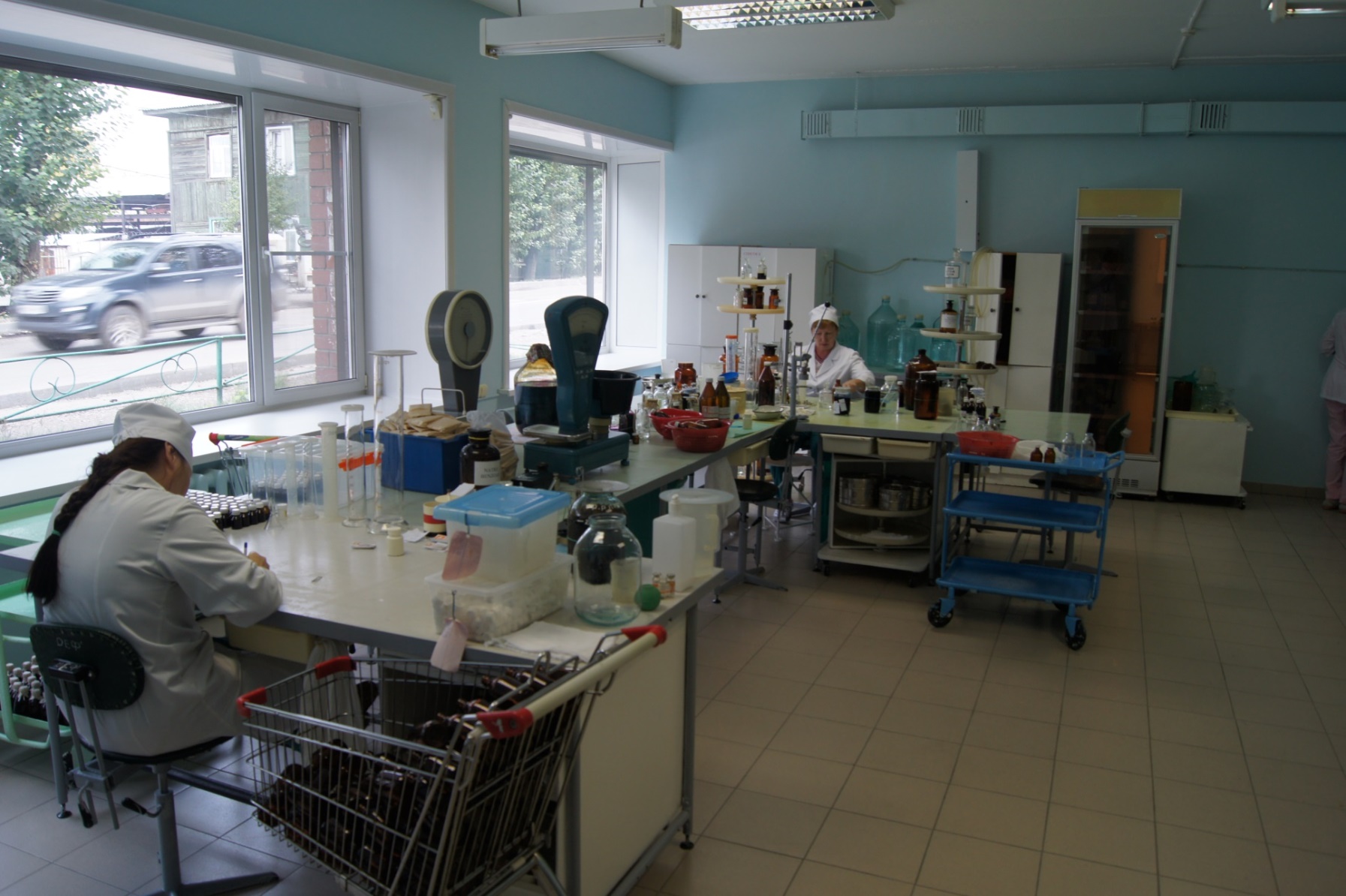 29
Производственная рактика «Изготовление лекарственных форм и проведение обязательных видов внутриаптечного контроля»
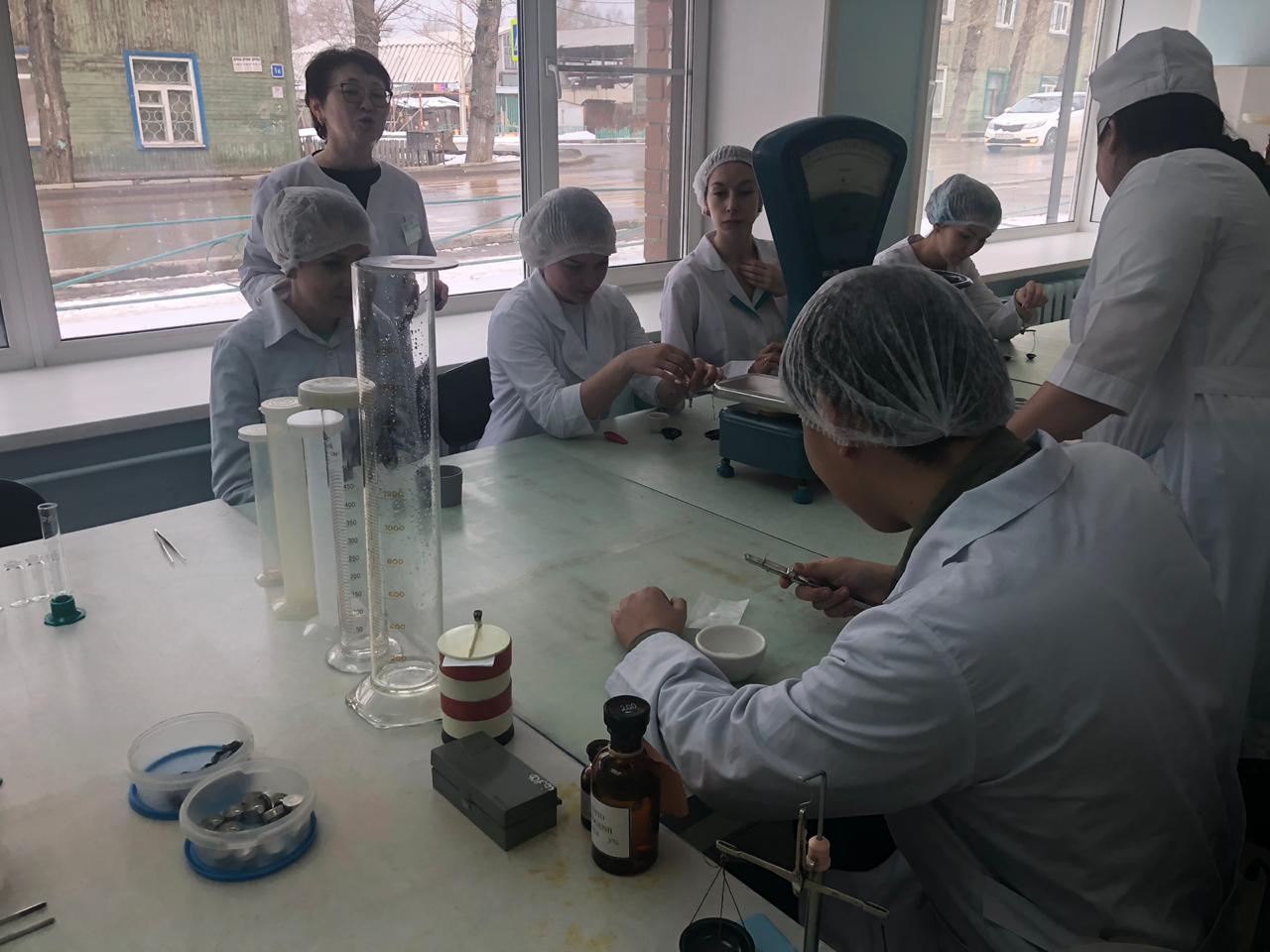 30
Вопросы по Фармации
1. Самая древняя аптека города Иркутска.
2.Кто может работать в аптеке.
3.Какие предметы являются основными для получения специальных дисциплин по специальности Фармация.
4.Где и кем работать с фармацевтическим образованием.
31
Вопросы по Фармации
5.Сборник основных Законов фармацевта.
6.Сколько лет исполнилось Иркутскому Базовому Медицинскому колледжу
7. Какими качествами должен обладать фармацевт.
32